VeriTabanı Dersi 8. Laboratuvarı09.12.2019
Arş. Gör. Nurgül YÜZBAŞIOĞLU USLU
Laboratuvar Programı
Hafta 1 - SQL’e giriş; DDL ve DML komutlarına giriş
Hafta 2 - Postgresql ortamının tanıtımı, Company-db’nin tanıtımı ve Sorgulama örnekleri
Hafta 3 - Tablolarda Kısıt, View ve Sequence İşlemleri; Union, Intersect, Except İşlemleri
Hafta 4 – Quiz 1
Hafta 5 – Tablolarda Gruplama ve Sıralama Fonksiyonları
Hafta 6 - JDBC ile Veri Tabanına Bağlanıp Sorgu Yapma Uygulamaları
Hafta 7 - PL/pgSQL Fonksiyon Tanımı
Hafta 8 – Quiz 2
Hafta 9 - PL/pgSQL Alias, Record/Cursor ve Trigger Tanımları
Hafta 10 - Xquery Yapısı ve Örnekleri
Hafta 11 – Quiz 3
Xquery Nedir?
W3C standartı.
Bir sorgulama dili (Q.L.)
XML dosyaları içerisinde arama yapabilmek için geliştirilmiştir yapısal bir dil.
tag (<book></book>, <fname></lname>) üzerinde arama gerçekleştiren bir yapı.
Veritabanı için SQL ne ise, XML için de Xquery o.
SQL ifadalerinin tamamını Xquery’de de gerçekleyebiliyoruz.
Web servislerinden bilgi çıkarımında çok daha kullanışlı.
Relational Algebra yok !
Relation yok !
BaseX Kurulumu
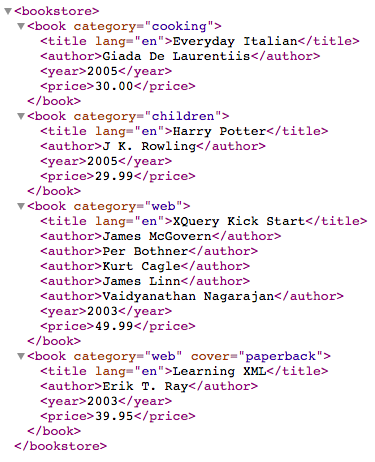 Root Element: bookstore

Element: book, title, author, year, price.
book ->parent
title, author, year, price -> child

Attribute: category
Company.xml Tanıtımı
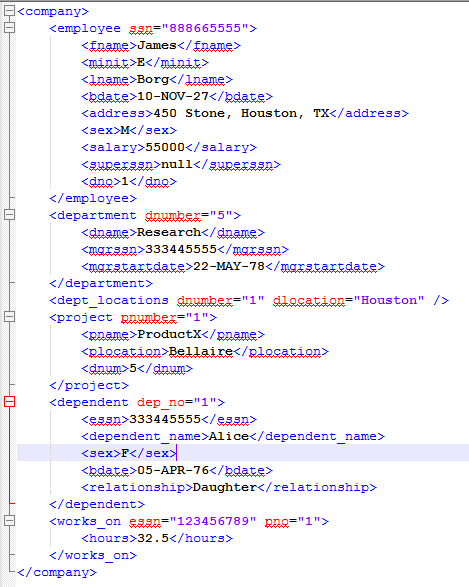 Root Element: company

Element: employee, department, dname, dnum

Attribute: dnumber, ssn, dep_no
XQUERY FLWOR ifadeleri
For : Bir düğüm dizisini seçer.
Let: Bir değişkene diziyi atar.
Where: Düğümleri filtreler.
Order by: Düğümleri sıralar
Return: Sonuçları döndürür.
Xquery Örnekleri
Örnek 1:
 Tüm çalışanların bilgilerini Xpath ve Xquery ile bulunuz.
	SELECT * FROM employee;
Xpath: 		doc("company.xml")/company/employee
Xquery:		 for $x in doc("company.xml")/company/employee 
			return $x
Satırları görünmez yapmak istediğimizde;
(:   Comment  :)
Örnek 2:
Şirkette olan departmanların isimlerini bulan Xquery sorgusunu yazınız.
	SELECT dname FROM department;
	for $x in doc("company.xml")/company/department 
		return $x/dname
Örnek 3:
 ‘Seattle’ da oturan işçinin/işçilerin adını ve doğum tarihini listeleyen Xquery sorgusunu yazınız. 
	SELECT fname, bdate
	FROM employee
	 WHERE address LIKE '%Seattle%';
for $x in doc("company.xml")/company/employee[matches(address,'Seattle')] 
	return $x/fname | $x/bdate


	Tag’siz listelemek istersek : return data($x/fname | $x/bdate)
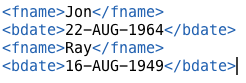 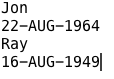 Örnek 4:
İsmi ‘Franklin Wong’ olan çalışanın çalıştığı projelerin numaralarını listeleyen Xquery sorgusunu yazınız.
SELECT pno FROM employee, works_on 
WHERE fname = 'Franklin' AND lname = 'Wong' AND essn = ssn;

let $com := doc("company.xml")
for $emp in $com//employee
	let $ad := $emp/fname
	let $soyad := $emp/lname
	let $tc := $emp/@ssn
for $wo in $com//works_on
	let $etc := $wo/@essn
where 
	$ad = 'Franklin' and $soyad = 'Wong' and $tc = $etc
return $wo/@pno
Örnek 5:
Şirketin satış departmanının (“Sales”) hangi şehir(ler)de ofisi olduğunu bulan Xquery sorguyu yazınız. Şehirleri alfabetik olarak sıralayın.
SELECT dlocation FROM department d, dept_locations dl 
WHERE dname = 'Sales' AND d.dnumber=dl.dnumber;

let $com := doc("company.xml")
for $dep in $com//department
	let $disim := $dep/dname
	let $dn1 := $dep/@dnumber
for $loc in $com//dept_locations
	let $dn2 := $loc/@dnumber
	let $dloc := $loc/@dlocation
where 
	$disim = 'Sales' and $dn1 = $dn2
order by $dloc
return $dloc
Örnek 6:
 ‘Elizabeth’ isminde akrabası olan çalışanın yöneticisinin (supervisor) adını ve soyadını bulan Xquery sorgusunu yazınız.
SELECT e2.fname, e2.lname FROM employee e1, employee e2, dependent d 
WHERE d.dependent_name = 'Elizabeth' AND d.essn = e1.ssn AND e1.superssn =e2.ssn; 
let $com := doc("company.xml")
for $emp in $com//employee
	let $etc := $emp/@ssn
	let $e_stc := $emp/superssn
for $dep in $com//dependent
	let $disim := $dep/dependent_name
	let $d_tc := $dep/essn
for $sup in $com//employee
	let $stc := $sup/@ssn
	let $sad := $sup/fname
	let $ssoyad := $sup/lname
where 
	$disim = 'Elizabeth' and $d_tc = $etc and $e_stc = $stc
return $sad | $ssoyad
Örnek 7:
 «OperatingSystems» isimli projede çalışanların ve «Software» departmanında çalışanların ad, soyad bilgilerini bulan Xquery sorgusunu yazınız.
let $com := doc("company.xml")
for $proje in $com//project
	let $pro_no := $proje/@pnumber
	let $pro_isim := $proje/pname  
for $wo in $com//works_on
	let $wo_pno := $wo/@pno
	let $wo_tc := $wo/@essn
for $emp in $com//employee
	let $tc := $emp/@ssn
	let $ad := $emp/fname
	let $soyad := $emp/lname
	let $e_dno := $emp/dno
for $dep in $com//department
	let $d_no := $dep/@dnumber
	let $d_isim := $dep/dname
where 
  	$pro_isim = 'OperatingSystems' and 
  	$pro_no = $wo_pno and 
  	$tc = $wo_tc and 
  	$d_isim = 'Software' and 
	$d_no = $e_dno
return $ad | $soyad
SELECT fname, lname 
FROM employee e, project p, works_on wo
 WHERE pname = 'OperatingSystems' 
AND p.pnumber = wo.pno AND wo.essn = e.ssn
INTERSECT
SELECT fname, lname 
FROM employee e, department d 
WHERE dname = 'Software' AND e.dno = d.dnumber;
SABIRLA DİNLEDİĞİNİZ İÇİN TEŞEKKÜRLER..